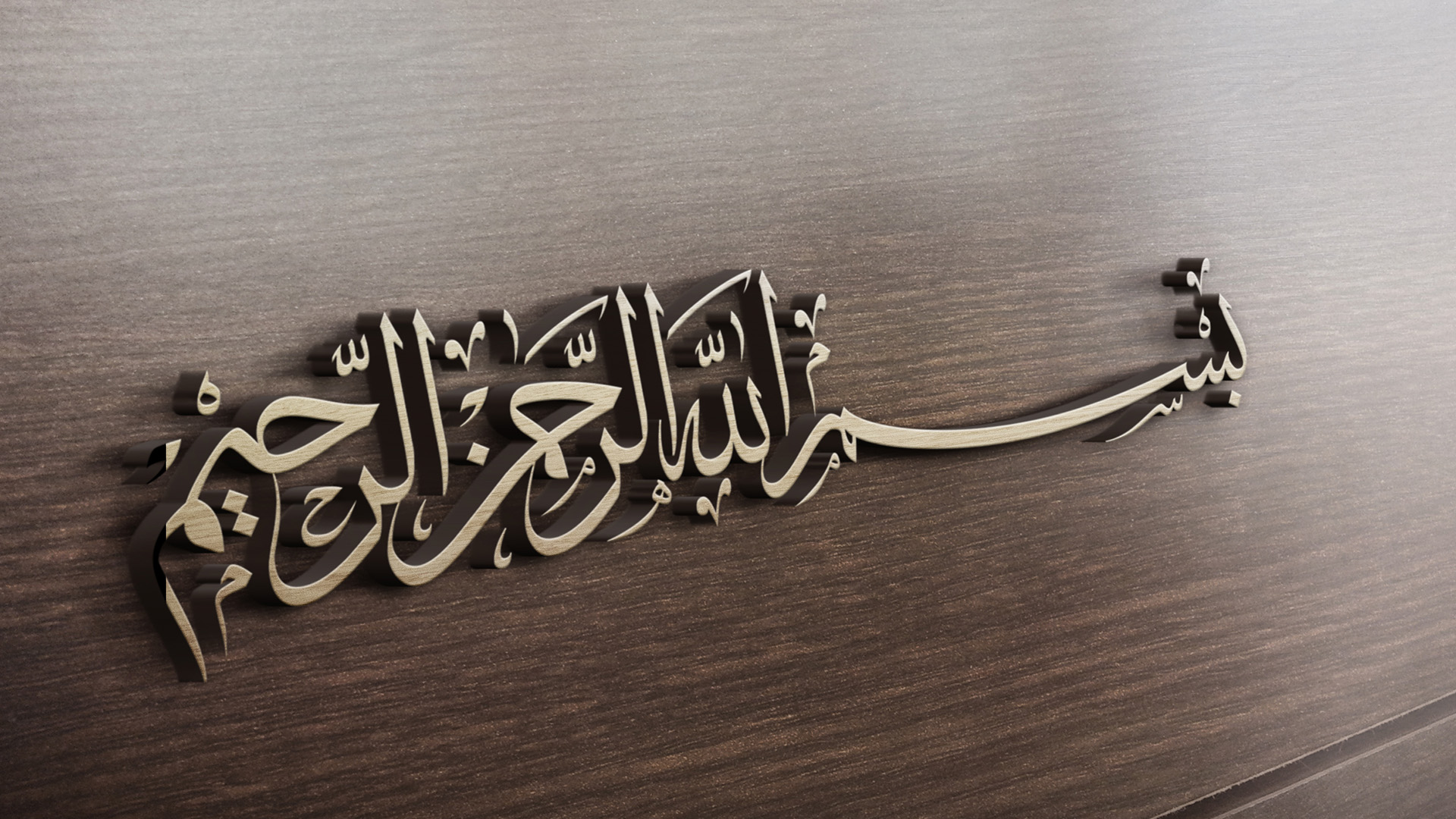 Introduction
The Kolmogorov Smirnov Goodness of fit test compares your data with a known distribution and lets you know if they have the same distribution.
Commonly used as a test for normality to see if your data is normally distributed
Assumptions
The sample is a random sample.
 The scale of measurement is at least ordinal.
 The test is only exact for continuous variables.
Procedure
Level of Significance:
                          α=0.05
 		       α= 0.01 
	                  α=0.1
Example
Using the KS test check for the property of uniformity for the input set of random numbers 0.54,0.73,0.38,0.11 and 0.98
Level of significance:
                                          α=0.05
Test Statistic:
Calculation:
Question no.2
Results
Question no. 3